Frankofonijos dienos VŽG
2015 m. kovo 16-20 d.
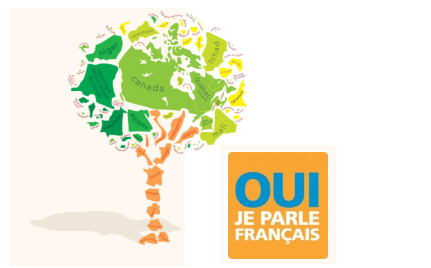 Visą savaitę mokiniai galėjo dalyvauti dviejuose konkursuose: 

atsakyti į 5 viktorinos klausimus; 

siųsti nuotrauką su savo įspūdžiais iš prancūzakalbės šalies.
Kovo 20-ąją dieną
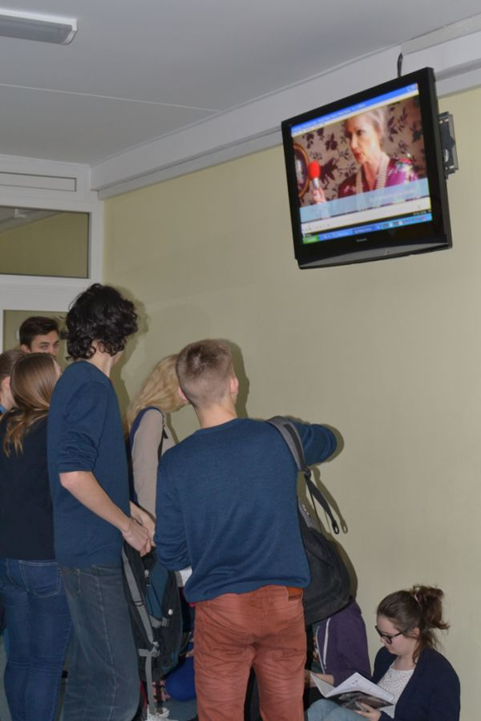 Pertraukų metu 
buvo rodomi 
prancūziškos muzikos klipai.
Viktorinos nugalėtojas Emilis Kobeckis iš IIg klasės
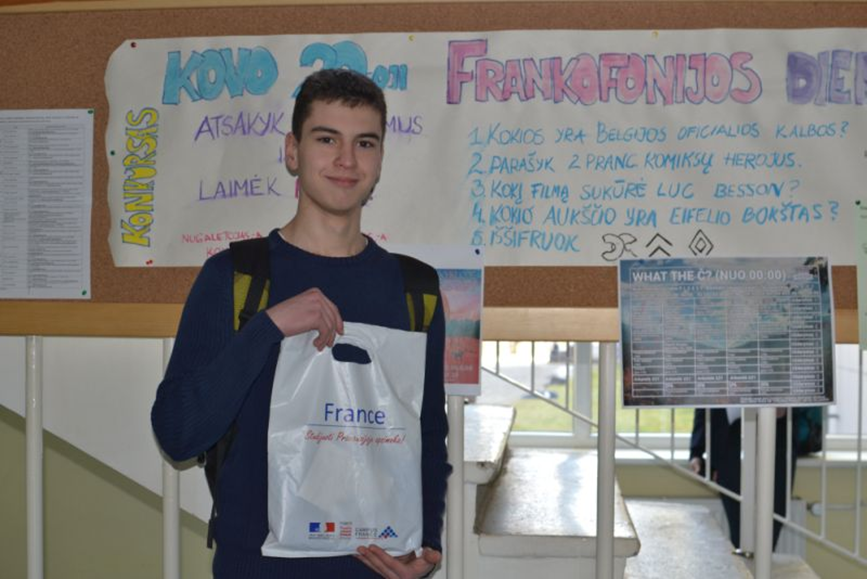 Konkurso nugalėtoja  Skaistė Karčiauskaitė iš IVa klasės
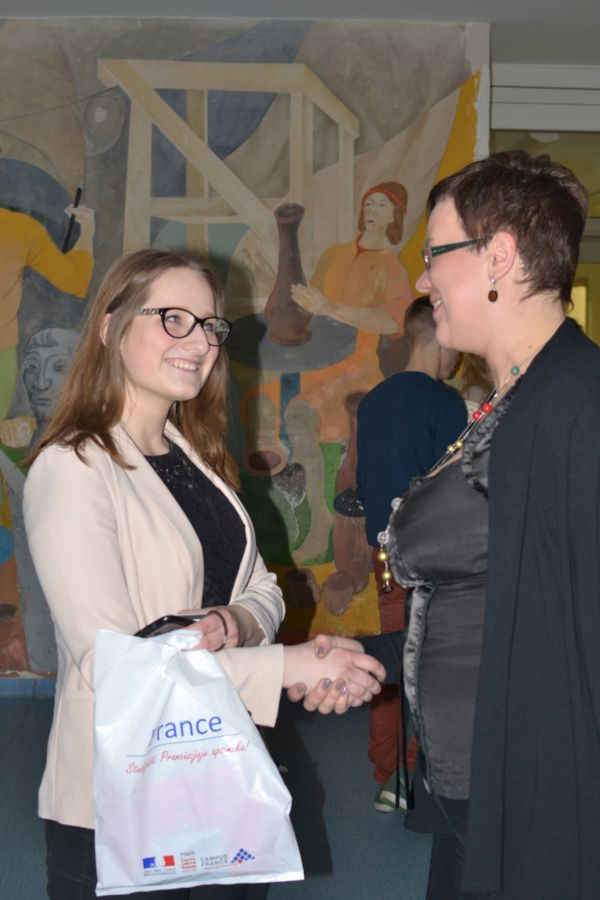 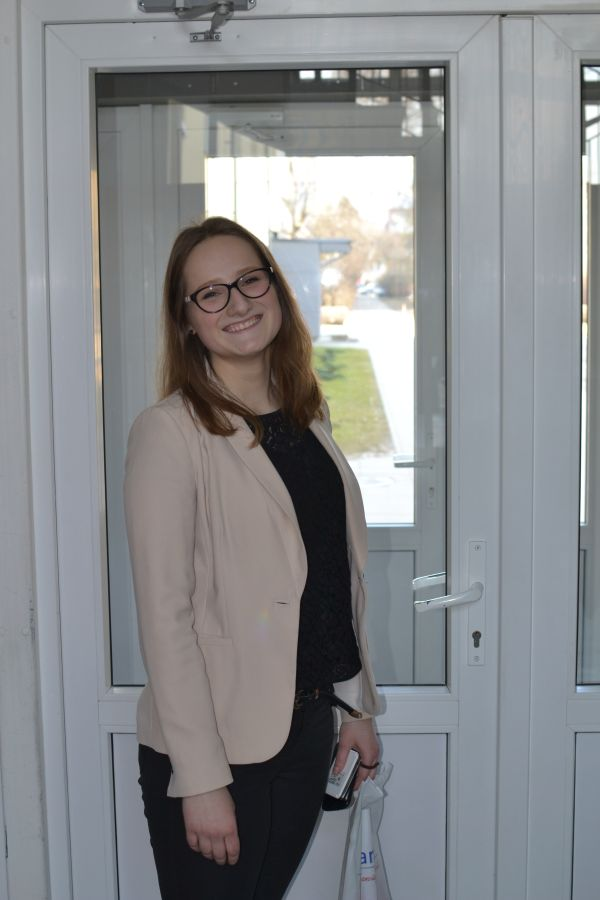 Prancūzija, Paryžius. 2014-06 

Vieta gal ir nebūtų originali, bet kas nenori įsiamžinti su pasaulio įžymybe. 
Nuotraukoje žmogus, besimėgaujantis pasauliu ir ypač šilta visomis prasmėmis diena. 
Fotografija daryta Zenith fotoaparatu- neišpyškinta ir neišrinkta iš dar šimto kitų kadrų, todėl vienatinė ir labai brangi.
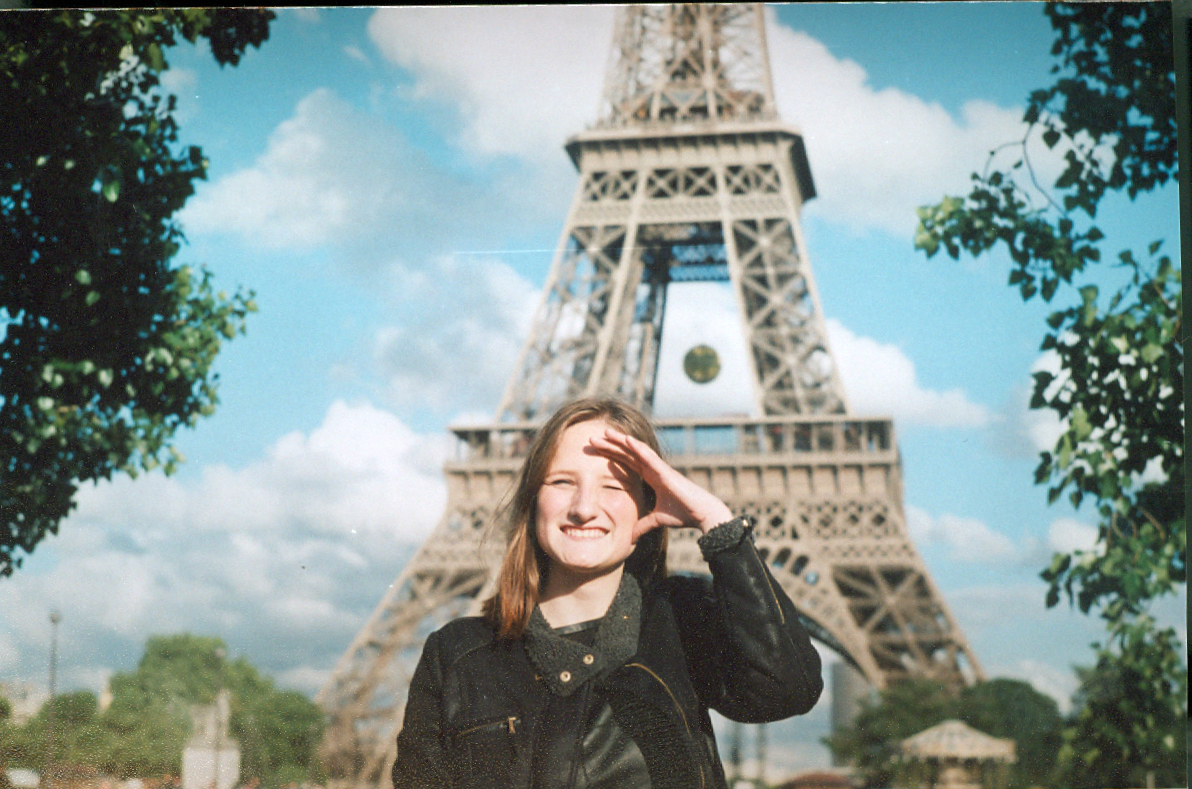 Skaistė Karčiauskaitė IVa
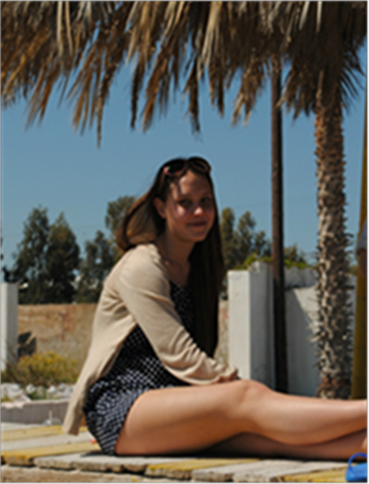 Antros vietos nugalėtoja  Gabrielė Lisauskaitė iš Id klasės
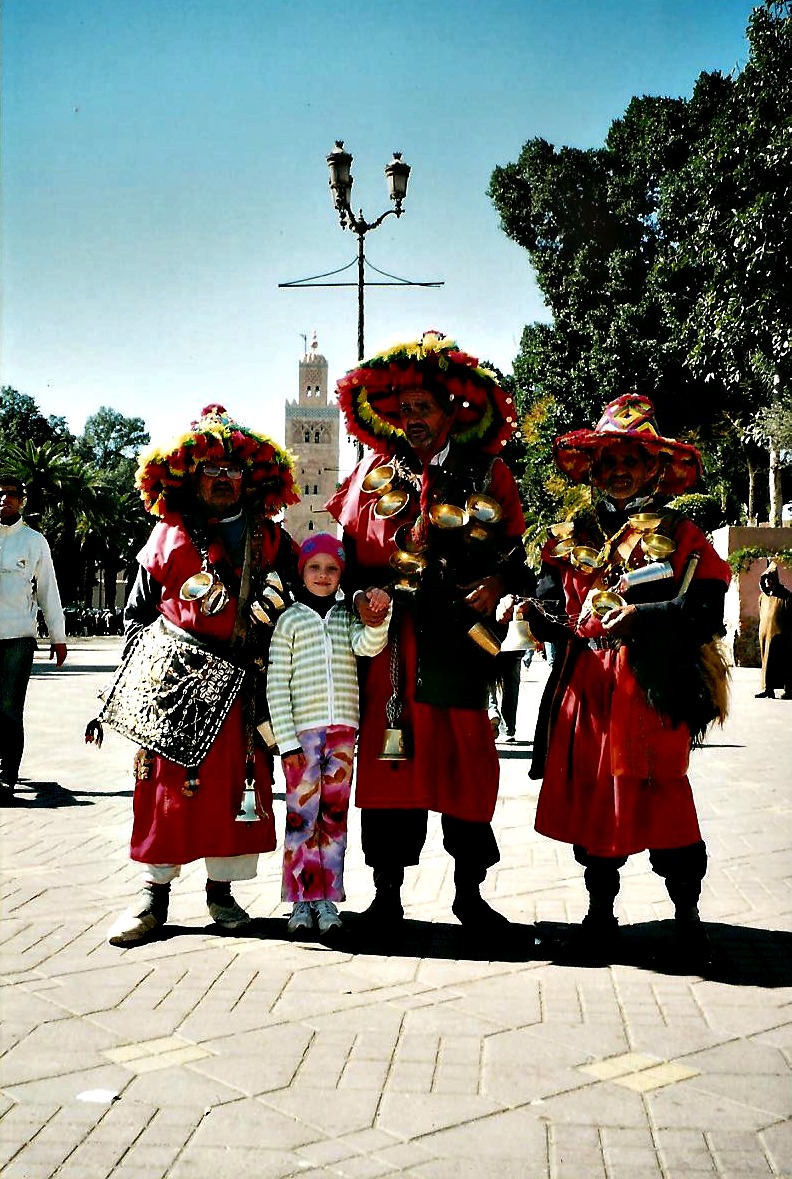 Vieta: Marokas
Data: 2005
Įspūdžiai:
Nors šioje šalyje buvau gana seniai, tačiau
prisiminimai dar išliko. Prisimenu, kai naktį
atvykome buvo labai nejauku – tamsu, vėsu, lijo... 
Bet išaušus dienai, išvydau visai kitokį
Maroką. Buvo įdomu pamatyti kito žemyno
gyvenimą, miesto aikštėje „šokančias“ gyvates, vandens pilstytojus, paragauti tradicinio marokietiško maisto ir išgirsti Europos  šalies kalbą Afrikoje...
Į šią šalį tikrai norėčiau kada nors 
sugrįžti.
Gabrielė Lisauskaitė 1d
Kitų dalyvių darbai
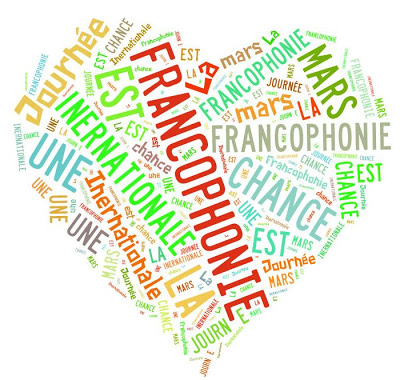 Įspūdžiai
Vieta: Paryžius, Prancūzija
Data: 2010m., balandis
  Paryžius - labai gražus, romantiškas miestas. Man įspūdį padarė didingi istoriniai pastatai, miestą gaubiantis  prabangos dvelksmas. Tačiau pasiklysti mieste nesunku - baisiai jau klaidūs požeminių traukinių maršrutų žemėlapiai, o ir į Eifelio bokštą pasikelti nepavyko – eilės milžiniškos! Bet kruasanų skonis pasakiškas, vien dėl jo verta sugrįžti dar kartą...
Evelina Radvilaitė, IIb klasė
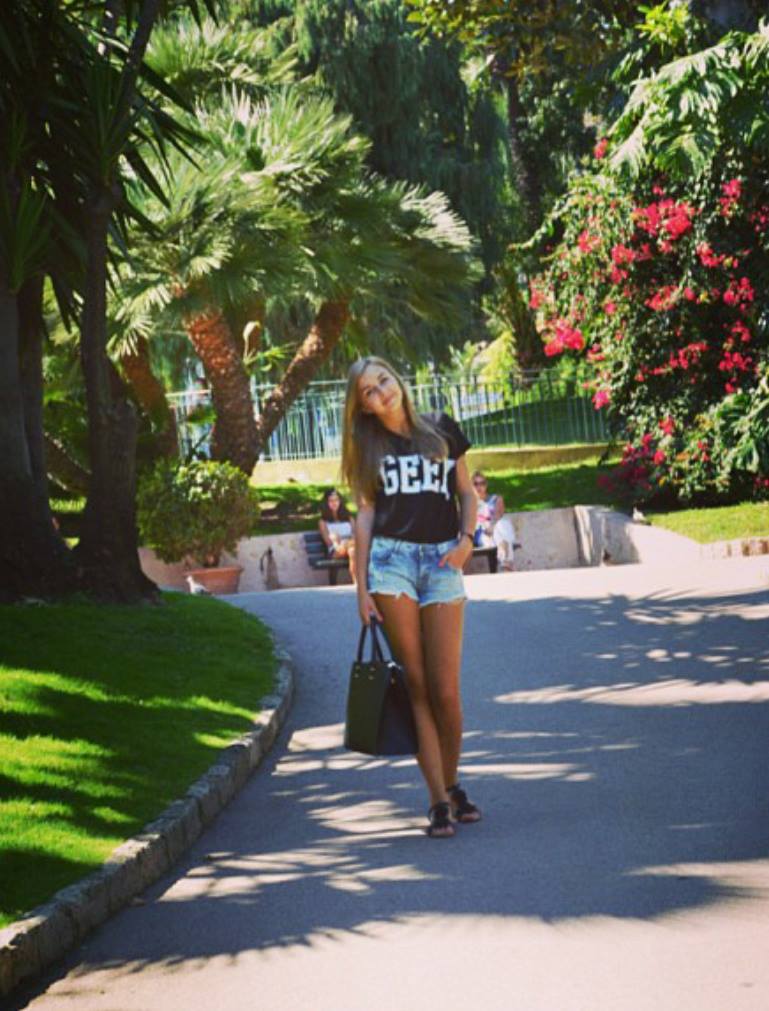 Vieta: Prancūzija, Nica
Data: 2014.08.28
Įspūdžiai: Nuostabus oras, kerinčio mėlynumo jūra, jaukus miestas, daug parduotuvių ir restoranų, be galo draugiški žmonės
Ieva Laukytė, II klasė
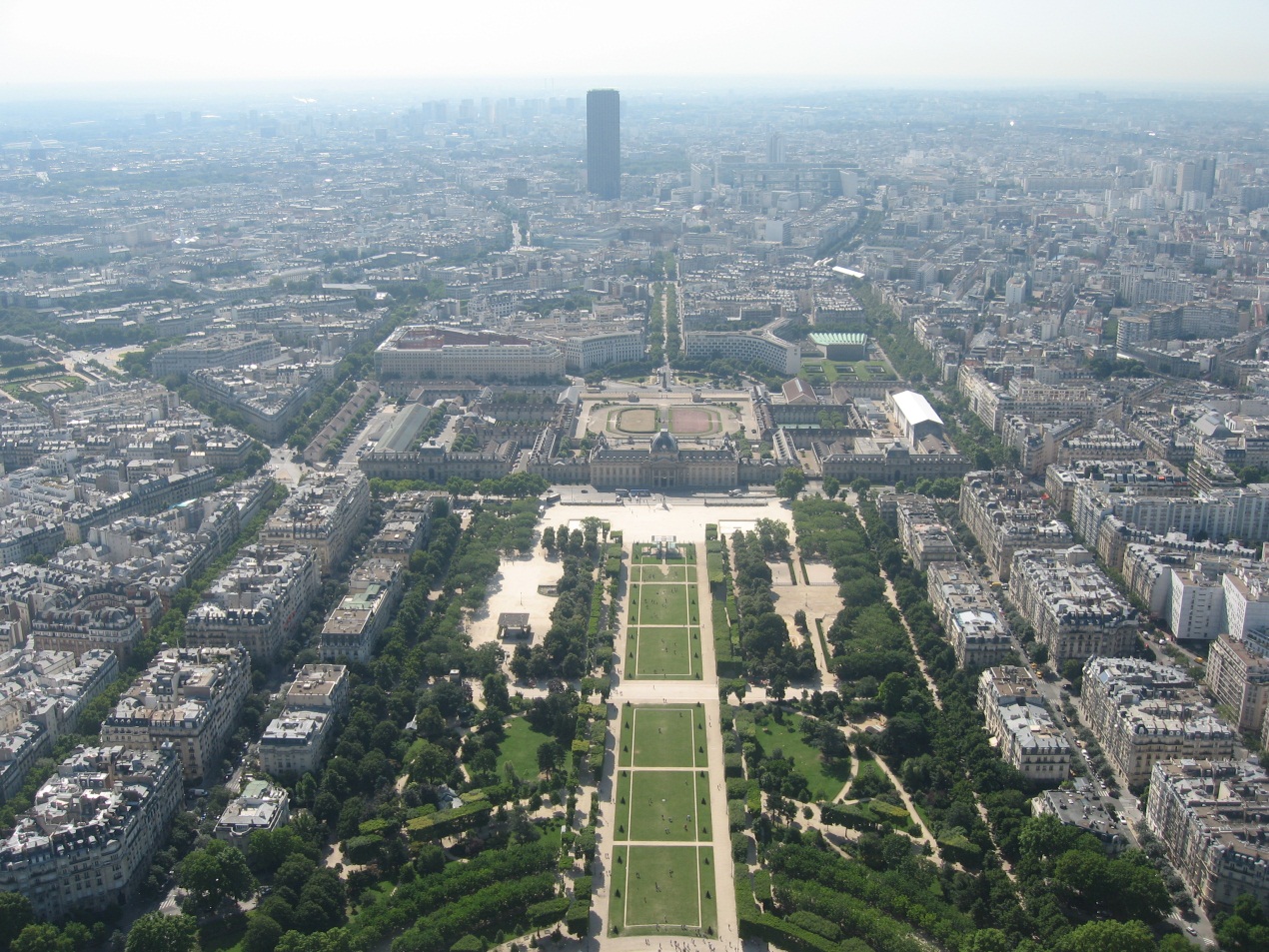 Vieta: Prancūzija, Paryžius. Data: 2014-07-15 Įspūdžiai:šioje šalyje žmonės yra labai mandagūs ir kultūringi. Taip pat turi labai skanius saldumynus.
Justina Jablonskaitė 2c
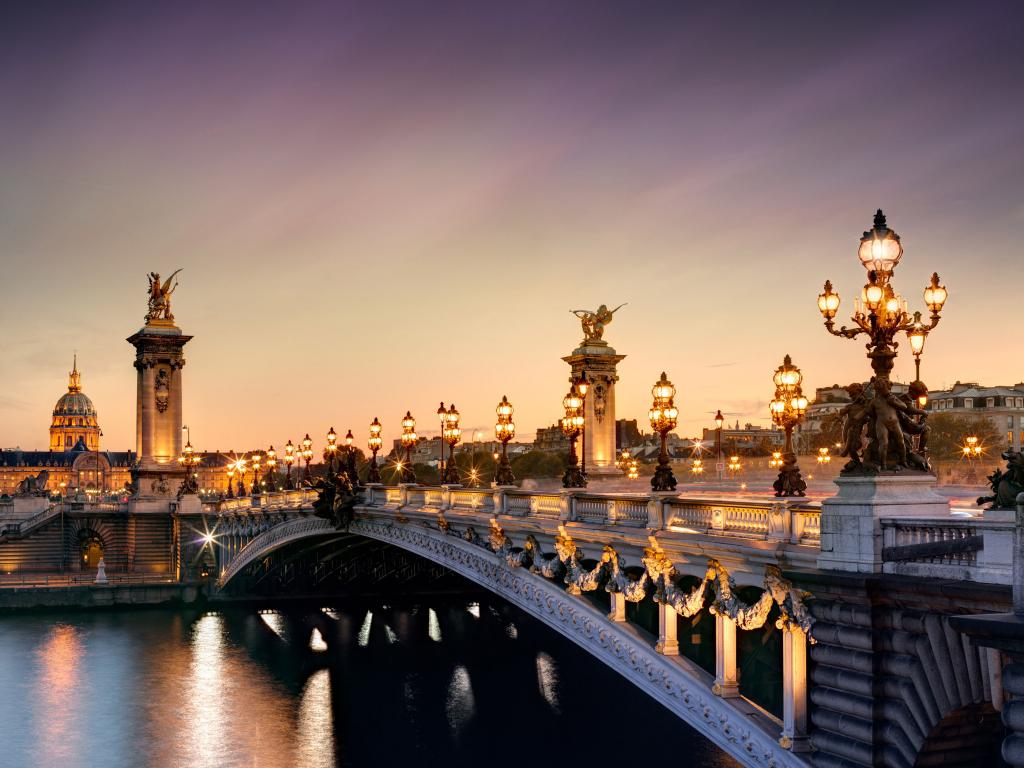 VIETA: Prancūzija, Paryžius

DATA:  2014 (04.12 – 04.16)

ĮSPŪDŽIAI: Paryžiuje gausu įdomiausių architektūrinių statinių, gardūs vietinės virtuvės patiekalai, nuoširdūs bei visuomet padėti pasiruošę žmonės, labai gražus prancūzų kalbos skambesys.
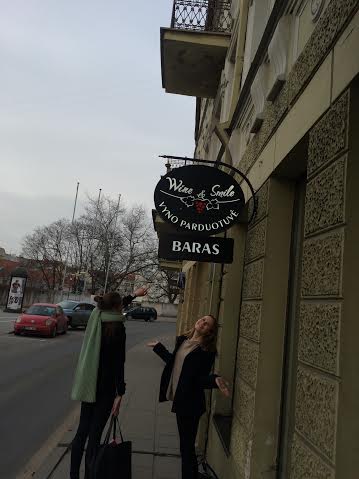 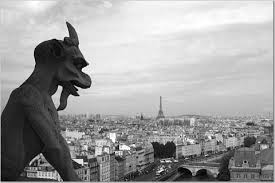 NEDA URBONAITĖ 2B
Vieta: TunisasData: 2009 m.
Įspūdžiai: Tunise didžiausią įspūdį man paliko itin draugiški ir šilti žmonės, bei kelionė per dykumą su kupranugariais.
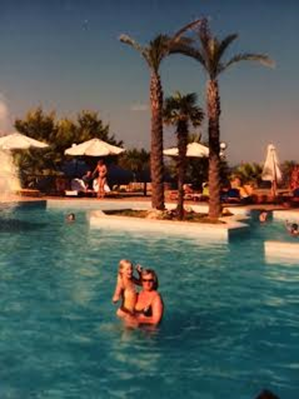 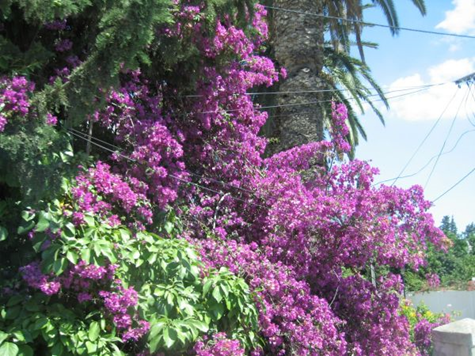 Vaiva Vaitkevičiūtė 2c
Data: 2006Vieta: Briuselis, Europos parlamentas
Čia Lietuvos dovana Europos parlamentui pagaminta iš sunaikintų litų. Belgija labai graži šalis, su žavia architektūra. Briuselis labai kosmopolitiškas miestas, žmonės labai malonūs ir draugiški. Europos parlamente buvo įdomu pamatyti, kur vyksta posėdžiai.
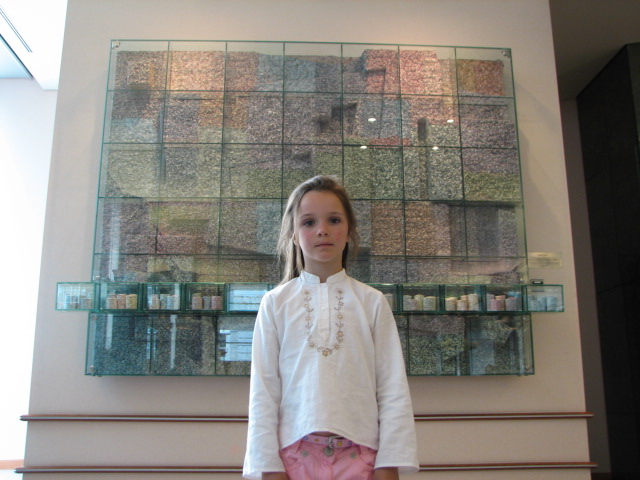 Marija Adelė Matiukaitė 2b
Prancūzija, Paryžius2012-04-02
LT
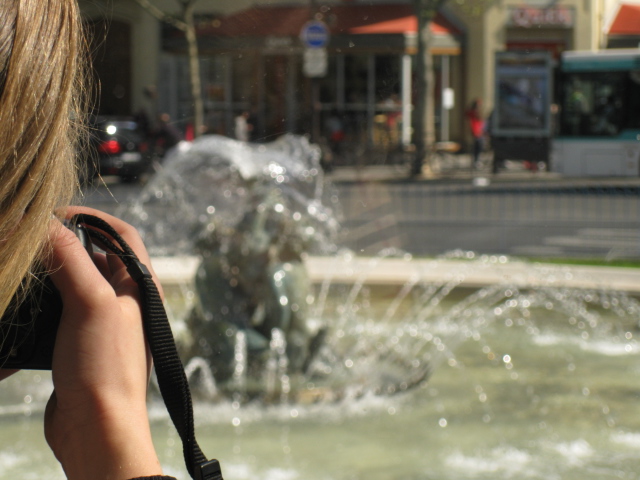 Ši nuotrauka primena mano kelionę. Tiksliau, pačius pirmuosius įspūdžius Paryžiuje. Pamenu, jog šią akimirką, aš norėjau suspėti nufotografuoti Eifelio bokštą.
Aš norėjau turėti kuo daugiau vaizdinių prisiminimų.
Ugnė Radlinskaitė, 1D
Vieta: Carnac, BretagneData: 2014-07-25
LT
Įspūdžiai: Tai buvo nepakartojama kelionė, viena geriausių mano gyvenime. Aš keliavau į man pirmąjį  buriavimo pasaulio čempionatą, kuris ir vyko šiame miestelyje. Tai labai graži vieta. Manau, kad ši vieta man amžinai liks nepaprasta dėl vandenyno oro ir nepakartojamų prisiminimų.
Barbora Bernatonytė 1D